Contacts in transport
M.Bosman
22/2/21
1
Different types of contracts
In case of transport:
calculate the average infectiousness of people travelling 
Multiply by # of contacts
For home, work, play:
Sum the infectiousness of individual contacts
Caveat: the relevant quantity for contagion is the # of contact multiplied by time interval. Units are tics of 8 hours.
One spends less time in the public transport, in average 1 hour compared to time spent at home 8 hours
22/2/21
2
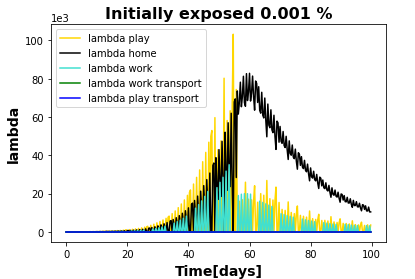 Effect of transport
No transport
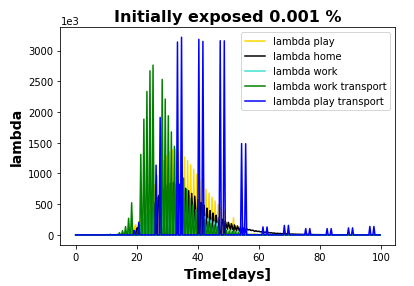 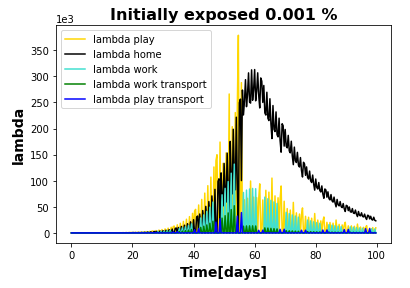 transport
1 contact in average
transport
10 contacts in average
3
22/2/21
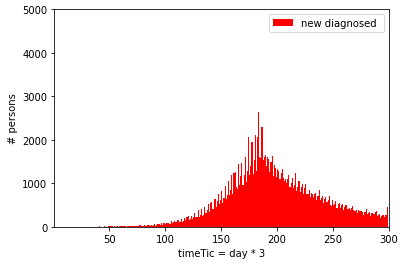 Effect of transport
No transport
~correct number of diagnosed in Ola1
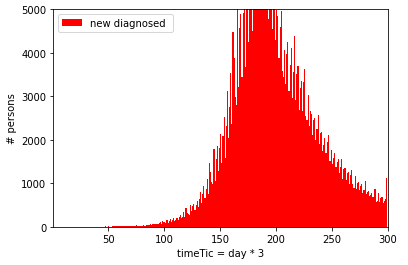 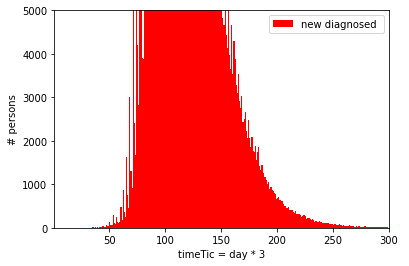 transport
1 contact in average
transport
10 contacts in average
22/2/21
4
Effect of transport
Impact on number of infected people in different places
22/2/21
5